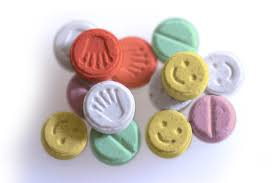 Ecstasy
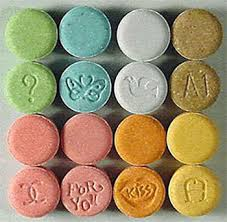 Wendy Araujo
Also known as….
X, E or XTC
Molly
Skittles 
Thizz
Smartees 
Malcolm X
Hug Drug
Happy pill
Scooby Snacks 
Vitamin E or Vitamin X
Dancing shoes 
Beans 
Candy 
MDMA (Methylenedioxymethamphetamine)
Cuddle puddle
Drop, double drop
Raving
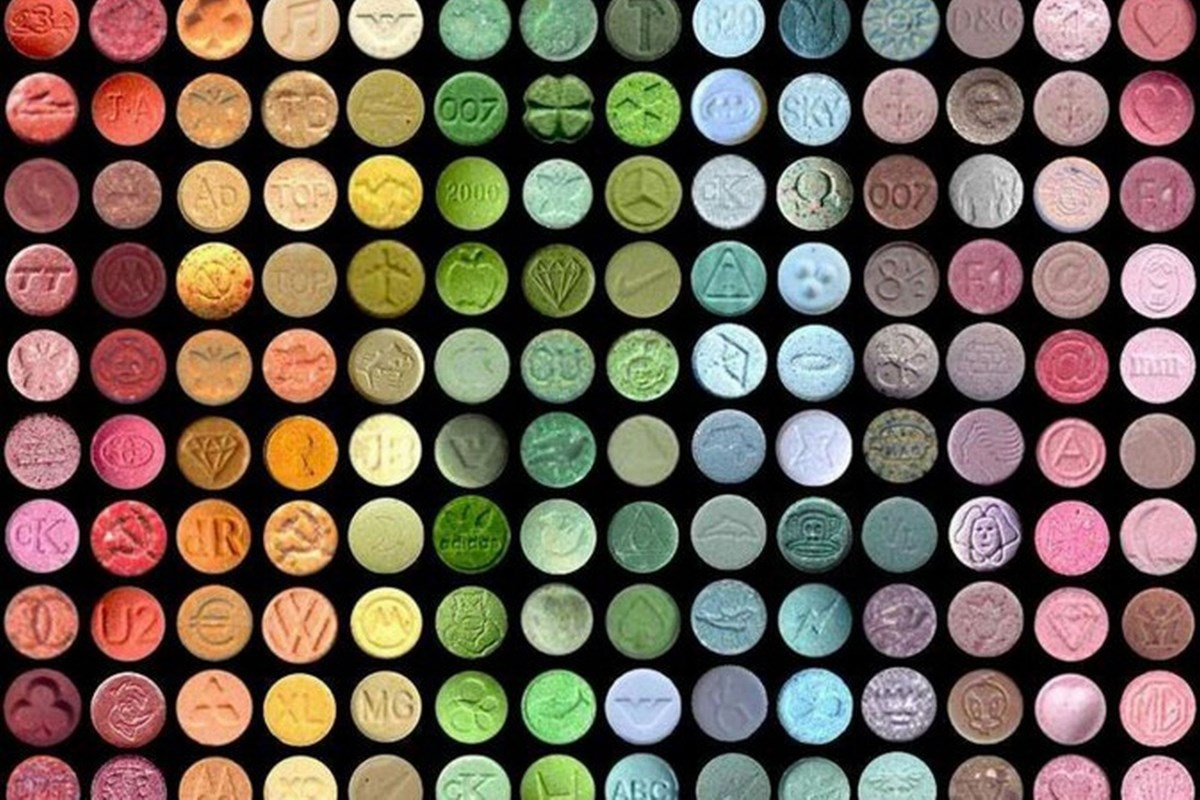 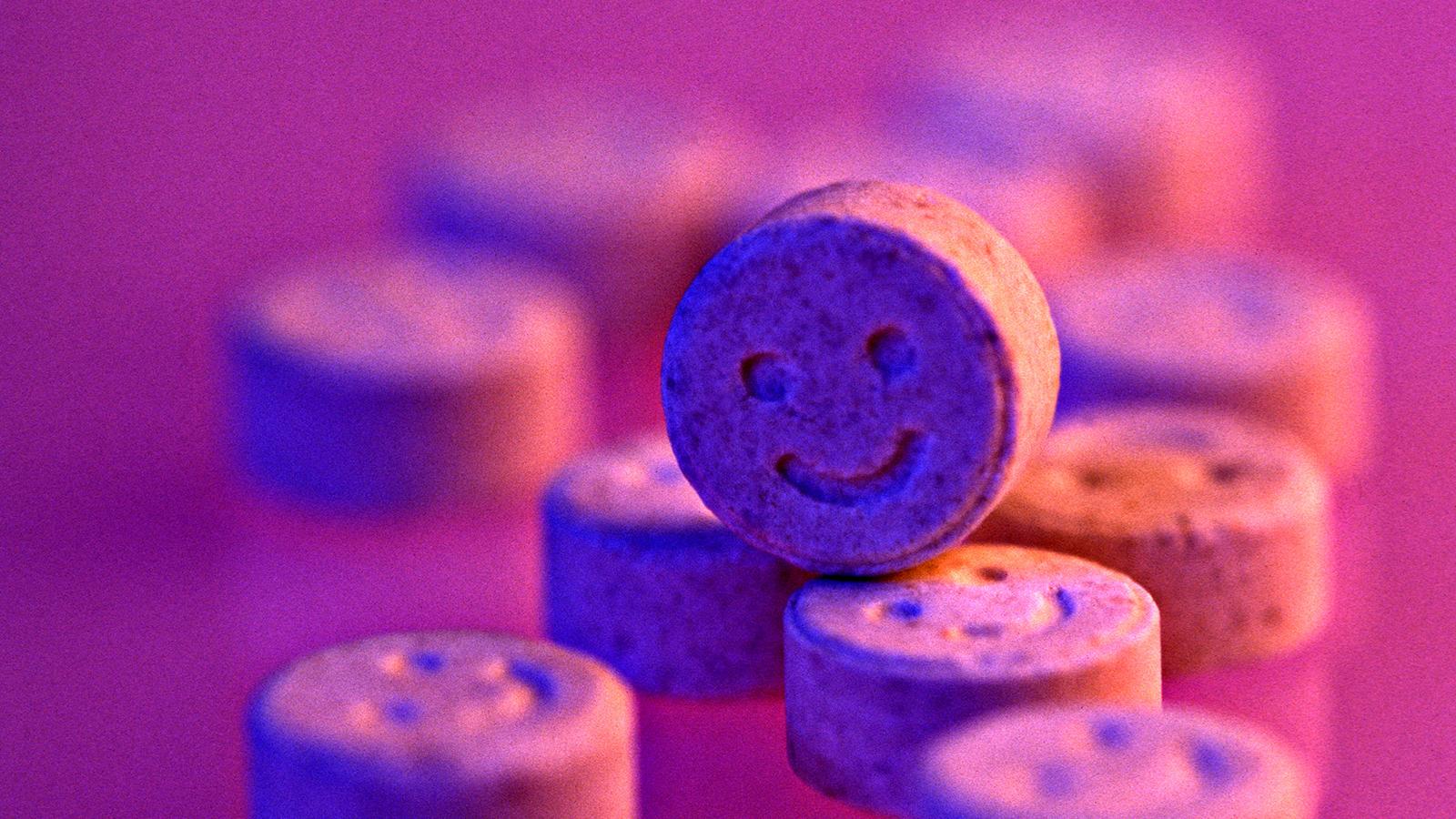 12 million
In the United States more than 12 million people have taken ecstasy.
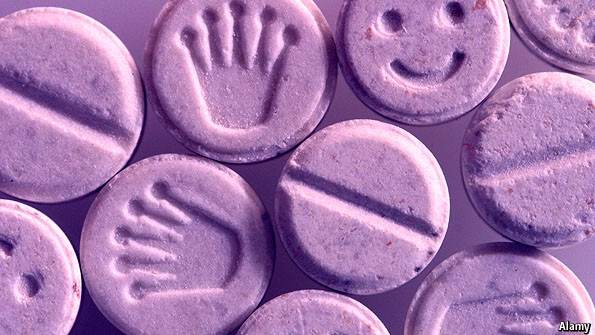 Classification
Ecstasy is classified as a Hallucinogen and Stimulant 
Hallucinogen- are drugs that alter the perception, thoughts, and feelings. Their mind altering effects can change how the brain perceives the surrounding environment. 
Stimulant-increases alertness, attention, and energy. Serves as a stimulus.
Ecstasy is classified as a Class A drug.
The class in which a drug is placed determines the maximum penalty for any offence involving that drug.
A Class A drug has the most severe penalty since it is considered likely to cause the most harm.
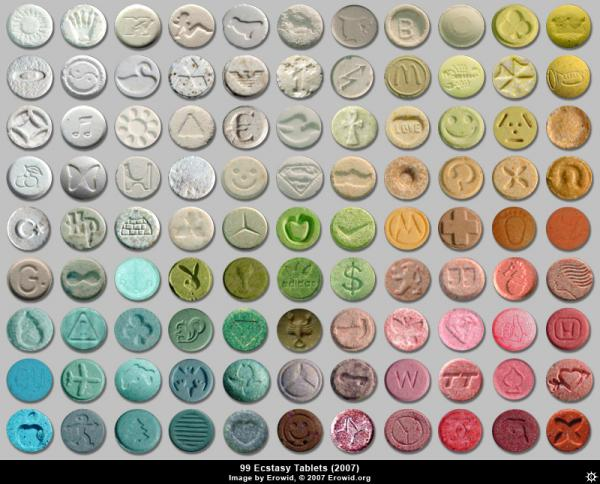 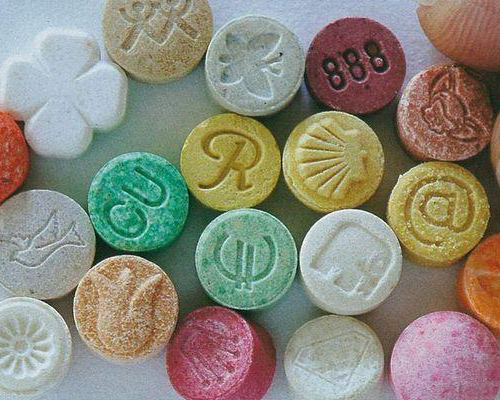 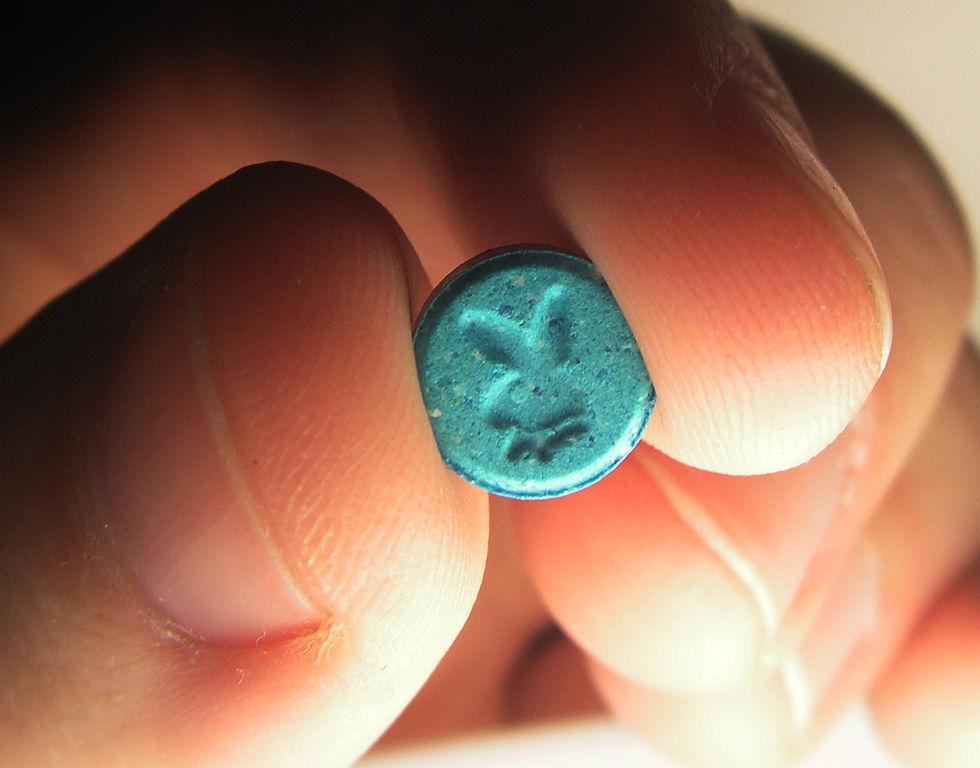 123%
According to the Drug Abuse Warning Network, there was a 123% increase in the number of emergency room visits involving MDMA from 2004 to 2009
Paraphernalia
Water, Pacifiers, Lollipops, and Gum
Used to counteract side effects such as dry mouth, dehydration, and the clenching of the jaw and teeth. 
Glowsticks 
Used to enhance the visual effects of ecstasy 
Metheanol Products (Rub and Inhalers)
Users claim in enhances the effect with the tingling sensations and methanol smell it provides.
Surgical or paint mask are also used to inhale methanol products.
Other
Mirrors, rolled up dollar bills, razorblades
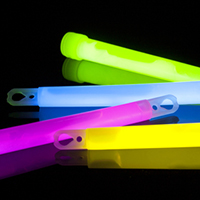 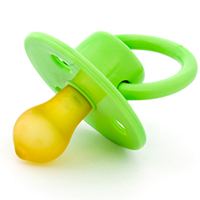 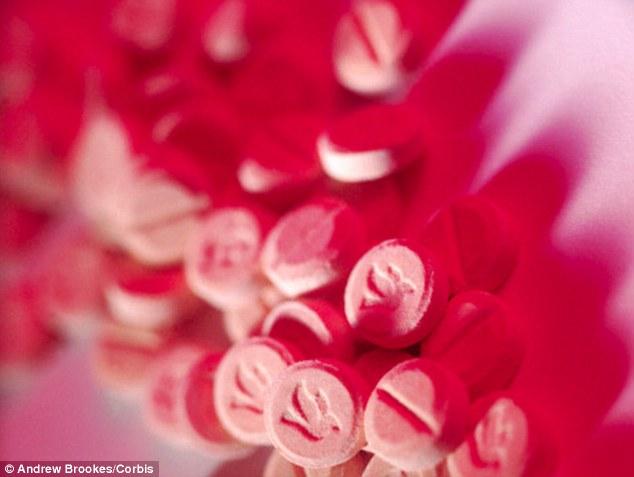 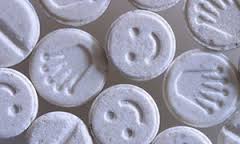 12%
An estimated 12% of young adults reported using ecstasy at least once in their lifetime.
Administration
Orally
Capsule or tablet
Some swallow it through liquid
Inhaled 
Snorting-Crush the pill and snort or purchase it as a powder (molly)
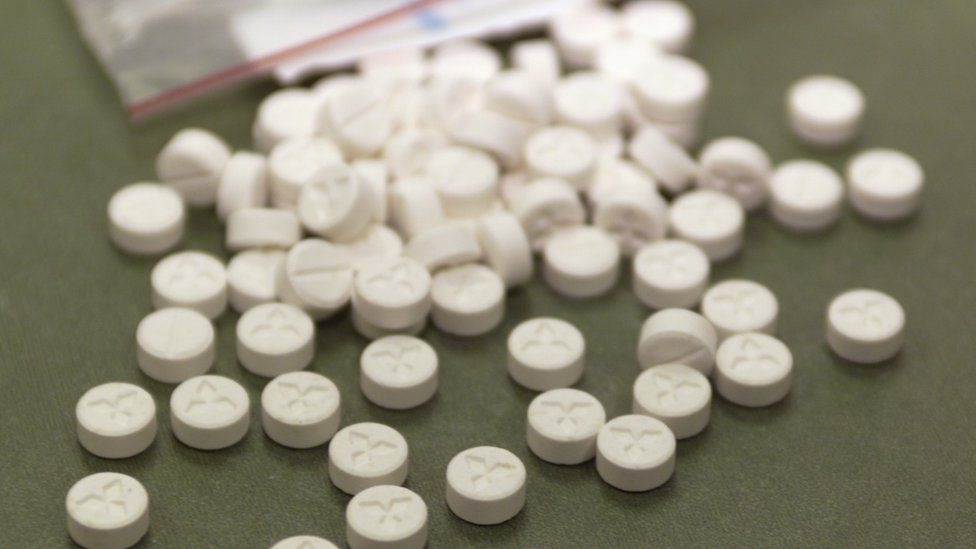 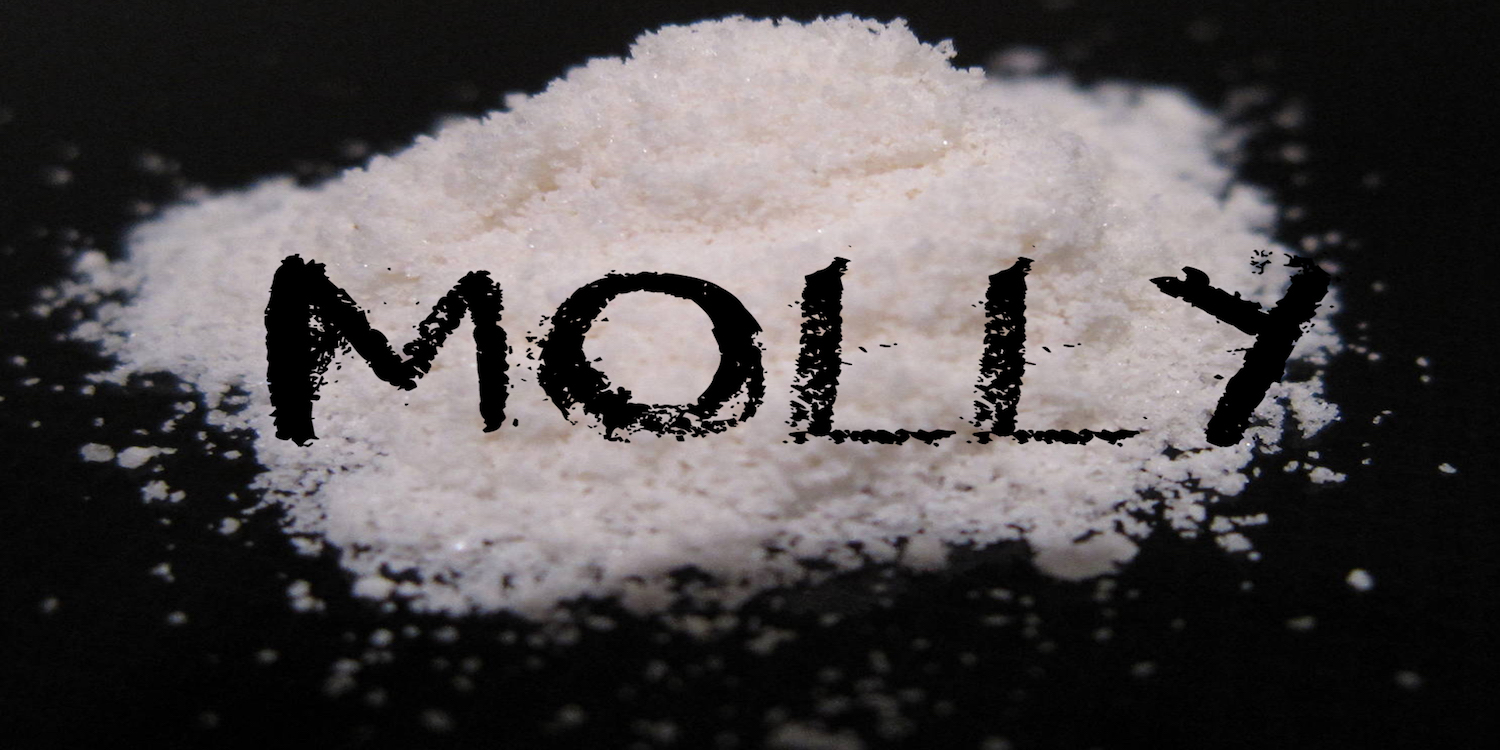 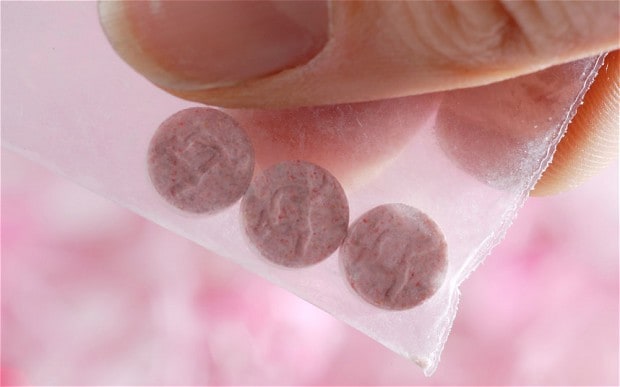 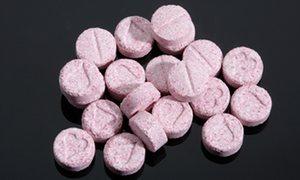 80%
Almost 80% of the emergency department visits in 2008 involved Ecstasy in combination with alcohol or other drugs.
Short Term Effects
Nausea 
Blurred Vision 
Muscle tensions 
Drug cravings 
Paranoia 
Impaired judgment 
Involuntary teeth clenching
Confusion 
Severe anxiety 
Sleep problems 
 False sense of affection
Hallucinations 
Shaking and tremors 
Increase in blood pressure
Depression 
Faintness and chills or swelling 
Higher heart rate
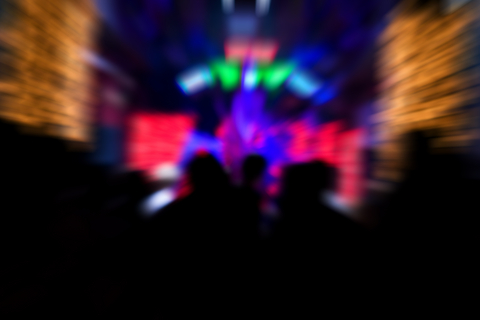 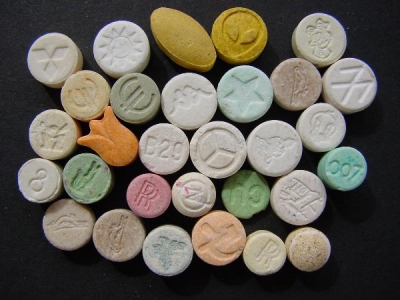 14 million
There are currently over 14 million lifetime users of the drug.
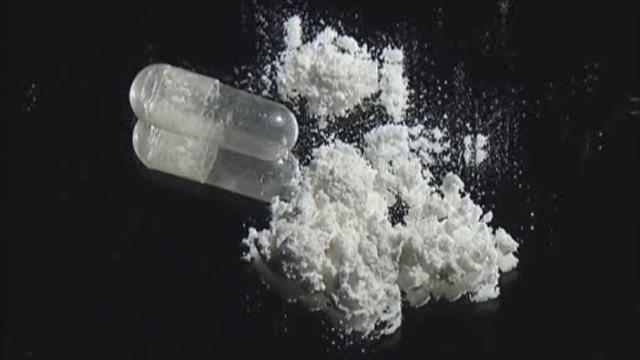 Long Term Effects
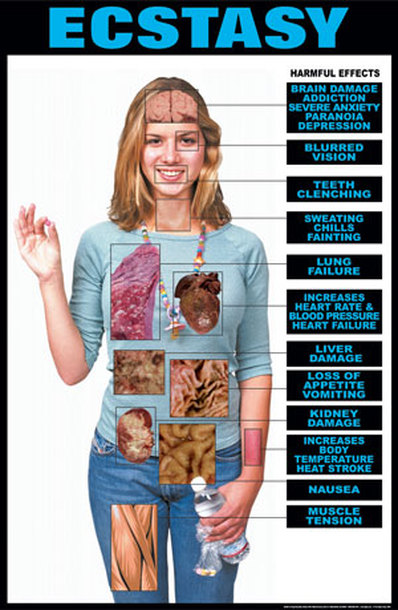 Long lasting brain damage 
Convulsions 
Phycosis 
Memory loss
Kidney failure 
Hemorrhaging 
Cardiovascular collapse 
Degenerated nerve branches and nerve endings 
Damage portions of the brain that regulate functions such as learning, sleep, and emotion 
Dependency syndrome 
Death
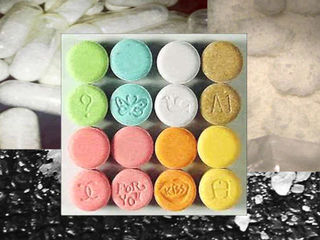 922,000
In 2011, 922,000 people reported abusing ecstasy
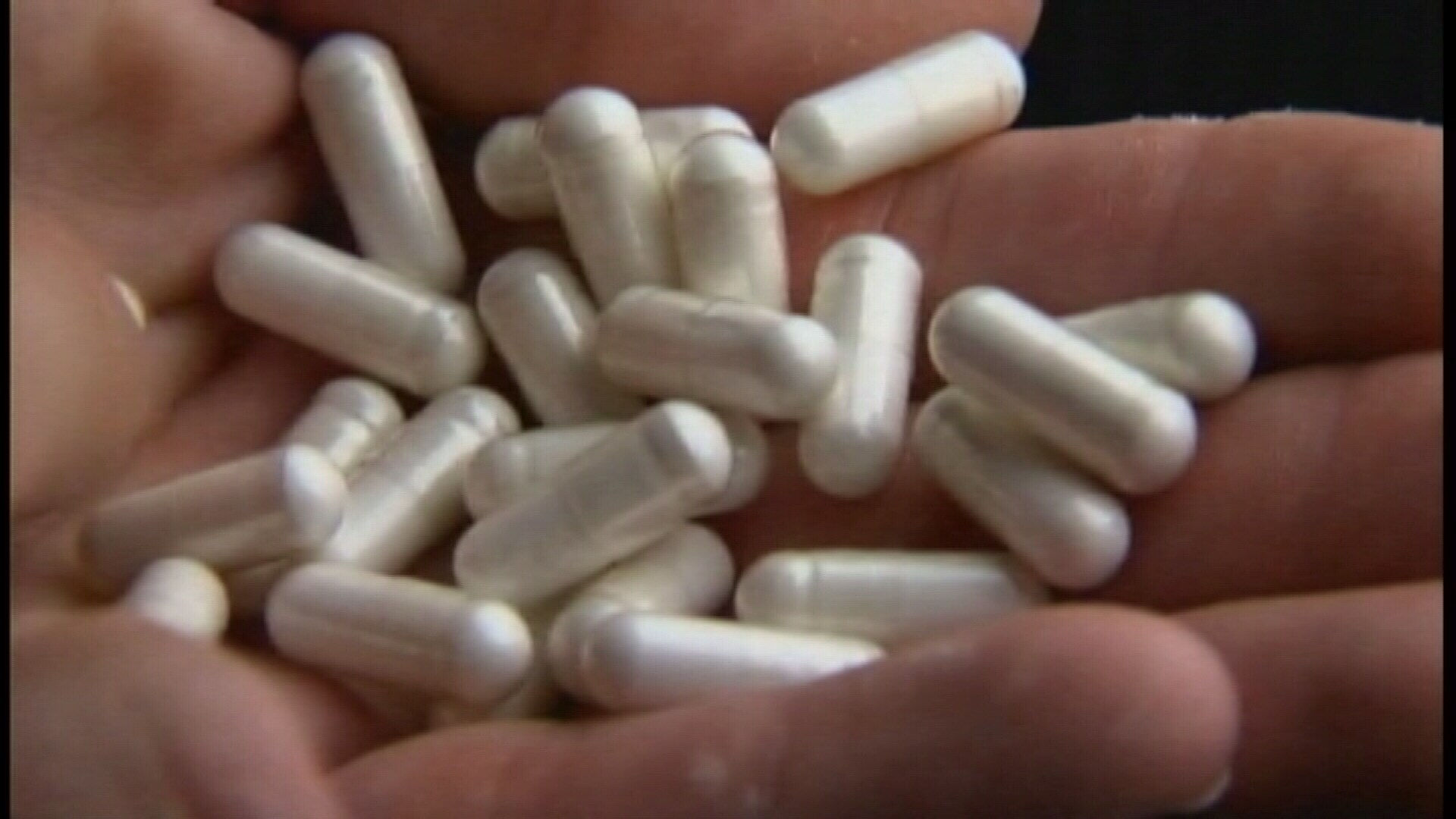 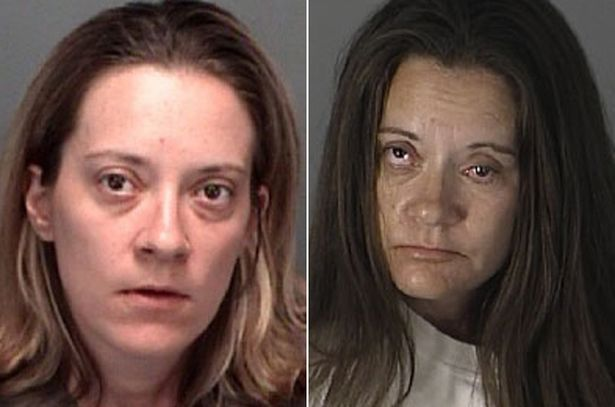 Before and After
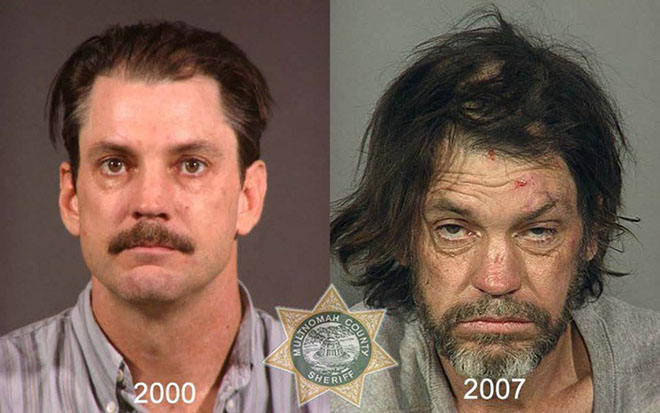 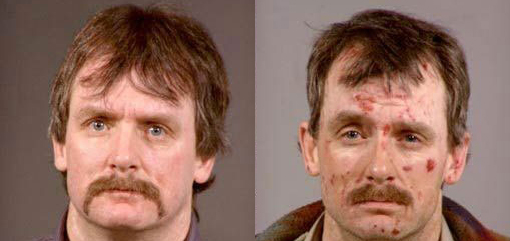 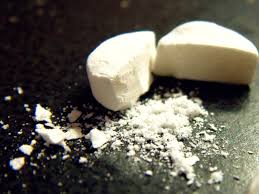 2.8 million
In 2009, 2.8 million Americans age 12 and older had abused MDMA at least once in the year prior to being surveyed
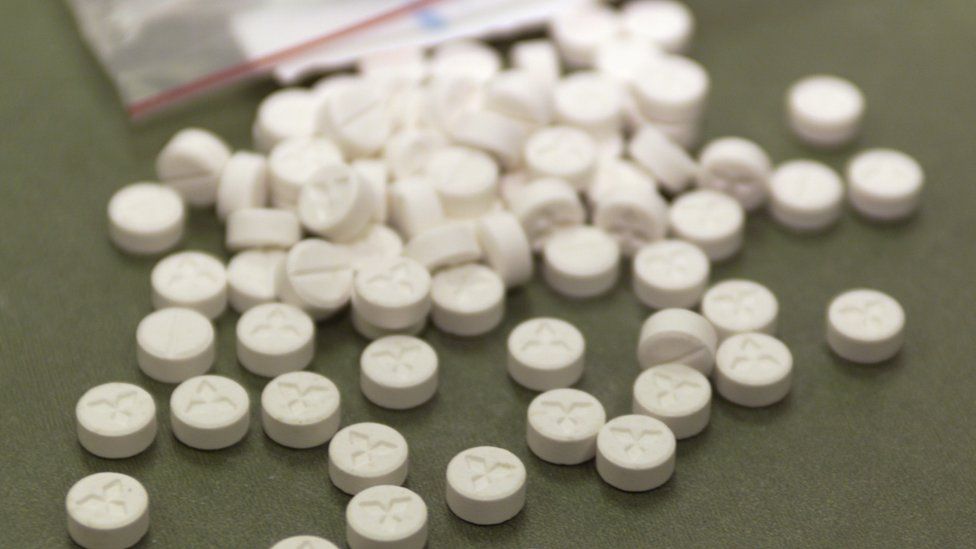 Identification
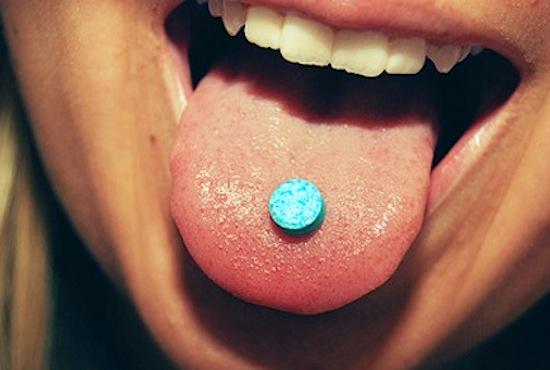 How to identify the drug
Pill, capsule, powder, and small crystals
Any paraphernalia like razor blade, methanol products, etc.
Physical changes in a person 
Nausea
Chills
Sweating
Blurred vision
Dilated pupils
Muscle cramps
Tight, clenched jaw
Overheating
Collapse
MDMA test kit
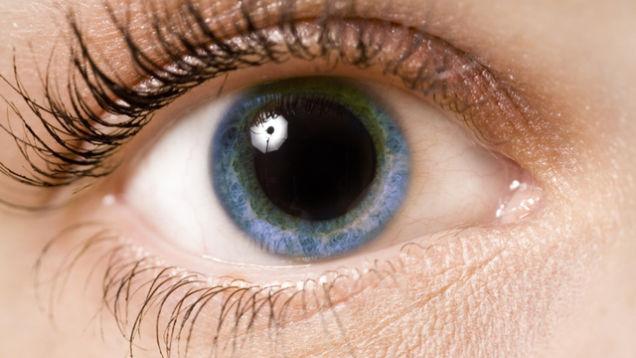 Video
https://www.youtube.com/watch?v=2J8ORsBuM5U
https://www.youtube.com/watch?v=jEAr7ThsYew
Works Cited
Abuse, National Institute on Drug. "Hallucinogens." NIDA. N.p., n.d. Web. 23 Mar. 2017.
Abuse, National Institute on Drug. "MDMA (Ecstasy/Molly)." NIDA. N.p., n.d. Web. 23 Mar. 2017.
Blog, Addiction Blog Addiction. "Addiction Blog." Addiction Blog Drug RSS. Addiction Blog, n.d. Web. 23 Mar. 2017.
"Drug Classifications." Drug Classifications. N.p., n.d. Web. 23 Mar. 2017.
"Ecstasy | CESAR." CESAR: Center for Substance Abuse Research. N.p., n.d. Web. 23 Mar. 2017.
"Ecstasy." Ecstasy | FRANK. N.p., n.d. Web. 23 Mar. 2017.
"Ecstasy." EDM Sauce. N.p., n.d. Web. 23 Mar. 2017.
"Ecstasy (MDMA)." Pinterest. N.p., n.d. Web. 23 Mar. 2017.
Works Cited Continued
"How Long Does Ecstasy Stay in Your System." Drug Details. N.p., n.d. Web. 23 Mar. 2017.
"Know the Changes Before and After Taking Ecstasy." New Health Advisor. N.p., 25 Apr. 2016. Web. 23 Mar. 2017.
N.p., n.d. Web.
Staff, Written By Casa Palmera. "Nicknames, Street Names and Slang for Ecstasy (MDMA)." Casa Palmera. N.p., 25 Aug. 2015. Web. 23 Mar. 2017.
"Tools of the Trade: How to Spot Ecstasy Paraphernalia." Project Know. N.p., n.d. Web. 23 Mar. 2017.
"Various Street Names for Ecstasy You Must Know." New Health Advisor. N.p., 03 Sept. 2015. Web. 23 Mar. 2017.